Αναγγελία θλιβερών ειδήσεων-Ηθικά Διλήμματα
Κιαγιά  Μαρία MD, MSc, PhD.
Παθολόγος
Επιστημονικός συνεργάτης ΕΚΠΑ
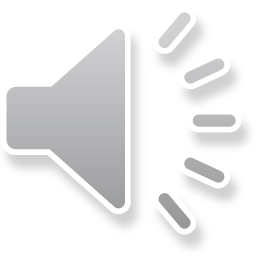 Ενημέρωση
● Ενημέρωση σημαίνει γνωστοποίηση, πληροφόρηση, διαφώτιση, αλήθεια
    Η λέξη  αλήθεια  προέρχεται από το στερητικό α- και τη λέξη λήθη = λησμονώ
                                                                                                   το λήθω = λανθάνω (πλάνη)

●Η γνώση καθιστά τον άνθρωπο αυτεξούσιο, του δίνει την δυνατότητα να αποφασίζει για 
   τον εαυτό του σύμφωνα με τις επιθυμίες , τις αξίες του , τις συνθήκες της ζωής του τη δεδομένη 
   χρονική στιγμή
 



                                                                  Μπαµπινιώτης, Γ. (2003) Ετυµολογία: η αλήθεια των λέξεων
                                                                                     Liddell - Scott - Δημητριάδη Μέγα Λεξικόν της Ελληνικής Γλώσσης
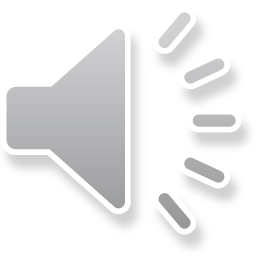 Ενημέρωση των ογκολογικών ασθενών
ΝΟΣΟΣ
 ●Διάγνωση- έκταση της νόσου
 ● Πρόγνωση
 ● Ίαση 
 ● Υποτροπή
ΘΕΡΑΠΕΙΑ
 ● Διαθέσιμες  θεραπείες 
 ● Δράση ,τόπος και  τρόπος  χορήγησης  αντινεοπλασματικής θεραπείας-κατανόηση διαδικασίας 
   - Ανεπιθύμητες  ενέργειες
   - Μακροχρόνιες  επιπτώσεις 
 ● Διακοπή περαιτέρω θεραπειών
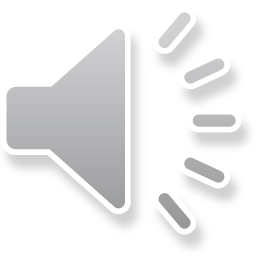 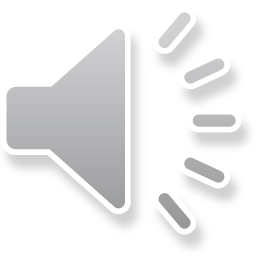 Ενημέρωση των ογκολογικών ασθενών-δυσάρεστα νέα
-Οποιαδήποτε πληροφορία προκαλεί αρνητική μεταβολή στις
προσδοκίες του ατόμου για το παρόν και το μέλλον του
θεωρούνται κακά νέα

-Έχουν διαβαθμίσεις, που σε κάποιο βαθμό είναι υποκειμενικές, εξαρτώνται από  τις εμπειρίες της ζωής του ατόμου, την προσωπικότητα, τις πνευματικές φιλοσοφικές  πεποιθήσεις, την οικογενειακή-κοινωνική στήριξη τη χρονική περίοδο της ανακοίνωσης  

                                                                                       
                                  Buckman R. Breaking bad news: why is it still so difficult? BMJ 1984;
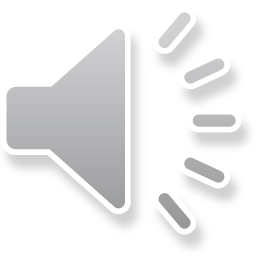 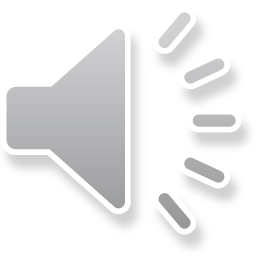 Ενημέρωση των ογκολογικών ασθενών-δυσάρεστα νέα
‘Bad news means a kind of information that starts a new life era for the patient’
                                                            Fellowfield LJ, Jenkins V. Effective communication skills are the key to good cancer care. Eur J Cancer.1999;
                                                   
►Η ανακοίνωση θλιβερών, κακών και δύσκολων ειδήσεων  είναι δυσάρεστη –δύσκολη για τους  γιατρούς αλλά απαραίτητη διαδικασία

►Ογκολόγοι που συμμετείχαν σε μία μελέτη που δημοσιεύτηκε το 2002 είπαν πως κατά μέσο όρο 35 φορές το μήνα ανακοίνωναν δυσάρεστες ειδήσεις στους ασθενείς τους

► Υπήρξε σημαντική διακύμανση στις απόψεις σχετικά με τον καλύτερο χρόνο για να συζητηθεί η μη ανάνηψη, ενώ το 18% των ερωτηθέντων πιστεύει ότι πρέπει να γίνει κοντά στο τέλος της ζωής

►Το πιο δύσκολο θέμα αφορούσε τη διακοπή περαιτέρω θεραπευτικής αγωγής

► 55% των ερωτηθέντων προβληματιζόταν  “how to be honest with the patient and not destroy hope”

                                                              Οncologists' attitudes toward and practices in giving bad news: an exploratory study. J Clin Oncol.2002
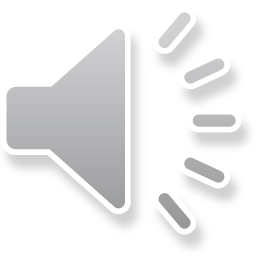 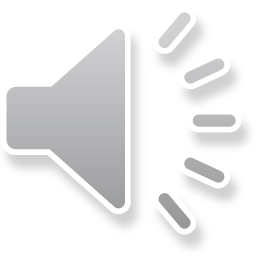 Ενημέρωση των ογκολογικών ασθενών-δυσάρεστα νέα
Η ανακοίνωση  κακών ειδήσεων μπορεί να είναι ιδιαίτερα αγχωτική (stressful) όταν ο κλινικός ιατρός είναι άπειρος, ο ασθενής είναι νέος ή υπάρχουν περιορισμένες προοπτικές επιτυχούς θεραπείας
                                                    Ptacek JT, Eberhardt TL. Breaking bad news. A review of the literature. JAMA 1996
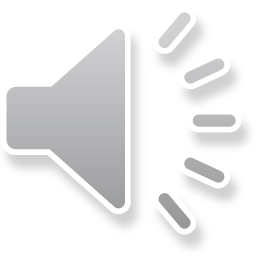 Ενημέρωση των ογκολογικών ασθενών-δυσάρεστα νέα
Η διάγνωση του καρκίνου δεν επηρεάζει μόνο τον ασθενή· επηρεάζει, επίσης, τη δομή της οικογένειας και την οικογενειακή δυναμική. 
Στις περισσότερες περιπτώσεις, η οικογένεια του ασθενή, σε μια προσπάθεια να τον προστατεύσει από τα έντονα συναισθήματα της απογοήτευσης και της απώλειας της ελπίδας, ζητά από τον θεράποντα γιατρό να μην αποκαλύψει την αλήθεια στον ασθενή 




                             Mystakidou, Parpa, Tsilila, Katsouda, & Vlahos, 
Patterns and barriers in information disclosure between health care professionals and relatives with cancer patients in Greek society  European Journal of Cancer Care , 2005
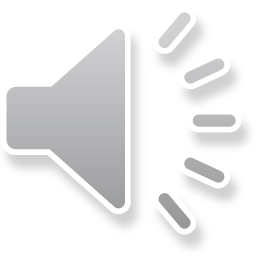 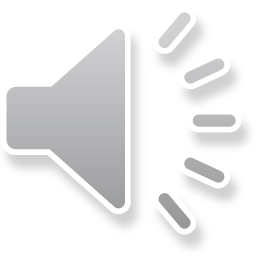 Ενημέρωση των ογκολογικών
“ No news is not good news, it is an invitation to fear.”
						
                                                                                   CM Fletcher
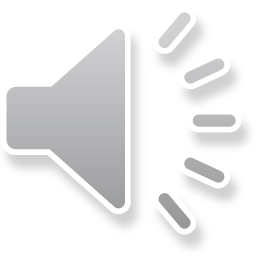 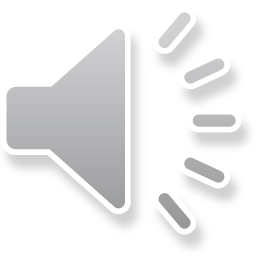 Ασθενείς ή οι οικείοι τους δεν θα αντιδράσουν με τον ίδιο τρόπο
 στις ίδιες ειδήσεις, αλλά ο τρόπος με τον οποίο τα δυσάρεστα νέα τους  επικοινωνούνται  μπορούν να επηρεάσουν ουσιαστικά τα συναισθήματα, τις πεποιθήσεις και τις  στάσεις απέναντι στο ιατρικό προσωπικό αλλά και  την επακόλουθη ψυχολογική προσαρμογή.


                                                                 Ptacek JT, Ptacek JJ. Patients’ perceptions of receiving bad news about  cancer. J Clin Oncol 2001
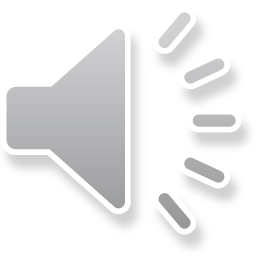 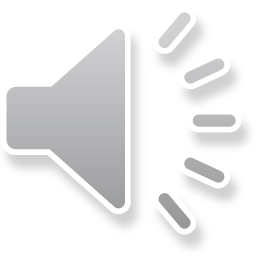 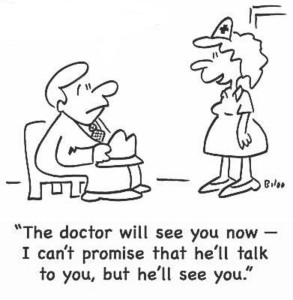 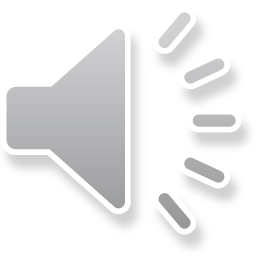 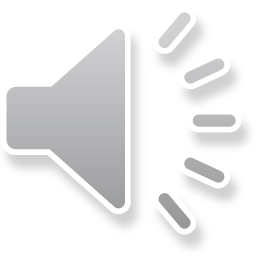 Ενημέρωση των ογκολογικών ασθενών
Η επιτυχής έκβαση της ανακοίνωσης της δυσάρεστης είδησης (breaking bad news) αποτελεί βασική προϋπόθεση για την περαιτέρω καλή σχέση και επικοινωνία γιατρού–ασθενή 

Aυξημένες επικοινωνιακές δεξιότητες και ενσυναίσθηση
 

                                                                                                                                

                                                                                                                                       Kurer & Zekri, 2008
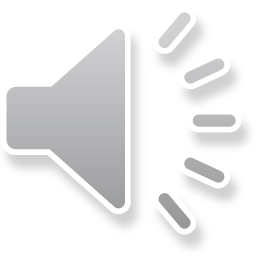 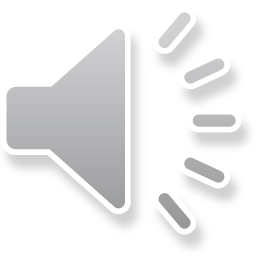 Έχουν  προταθεί στη βιβλιογραφία διάφορα πρωτόκολλα χειρισμού και ανακοίνωσης της δυσάρεστης είδησης στον ασθενή -breaking bad news protocols:
SPIKES protocol,
BREAKS protocol,
NURSE protocol
Ask-Tell-Ask Strategy.
                                                                           

                                                                                     Narayanan, Bista, & Koshy, 2010
                                                                                     Svarovsky,2013
Ενημέρωση των ογκολογικών ασθενών
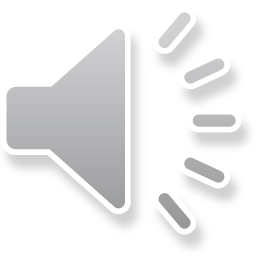 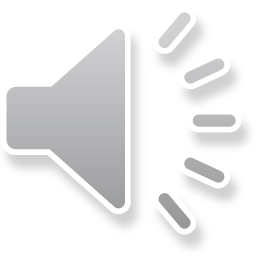 Το πρωτόκολλο S-Ρ-Ι-Κ-Ε-S
Το πρωτόκολλο S-Ρ-Ι-Κ-Ε-S είναι μία στρατηγική που τονίζει τα πιο σημαντικά χαρακτηριστικά μιας κακής παροχής ειδήσεων και προτείνει μεθόδους για την εκτίμηση της καταστάσεως όπως εξελίσσεται και μιας εποικοδομητικής αντίδρασης σε ό, τι συμβαίνει
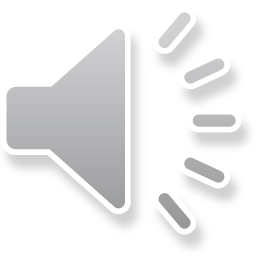 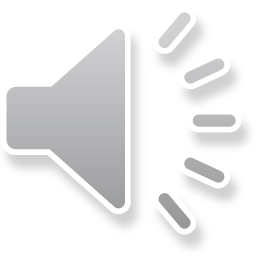 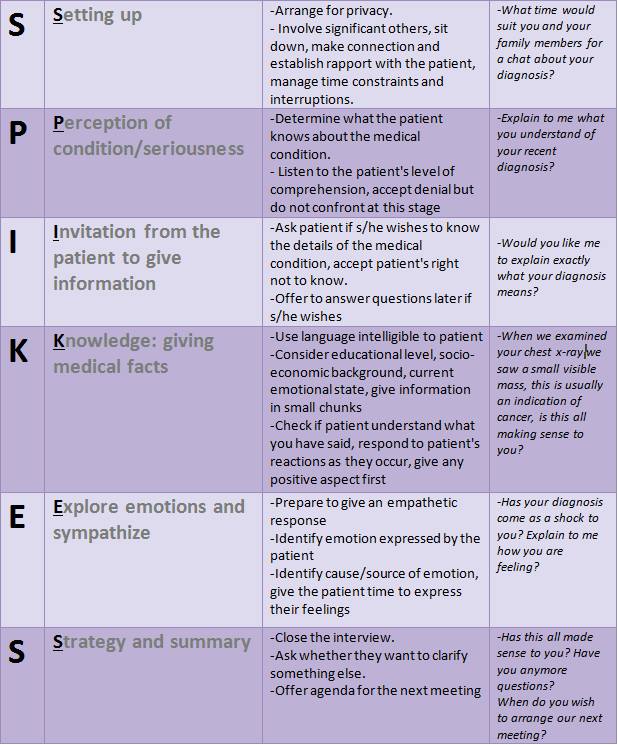 Περιβάλλον (S)
Αντίληψη (P)
Πρόσκληση (Ι)
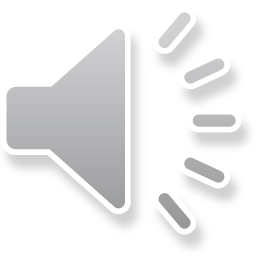 Ενσυναίσθηση (Ε)
Γνώση (K)
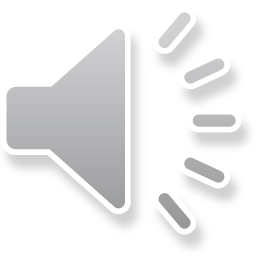 Στρατηγική και 
περίληψη (S)
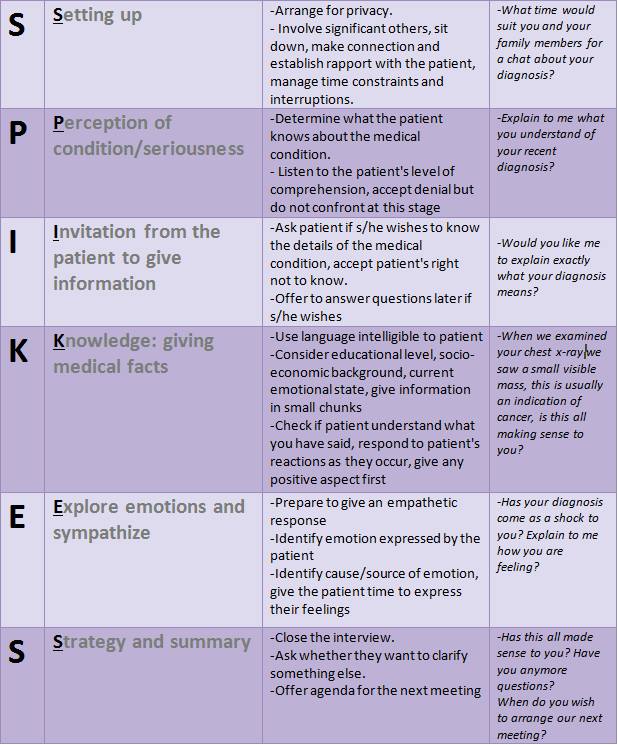 Περιβάλλον (S)
Αντίληψη (P)
Πρόσκληση (Ι)
Ενσυναίσθηση (Ε)
Γνώση (K)
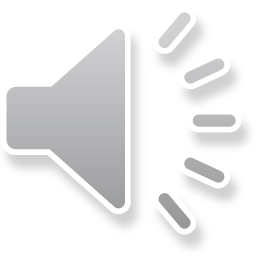 Στρατηγική και 
περίληψη (S)
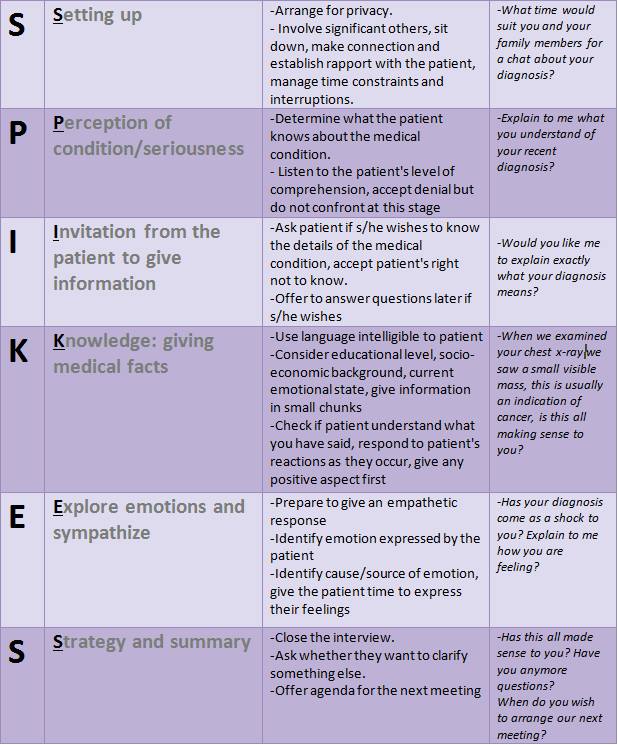 Περιβάλλον (S)
Αντίληψη (P)
Πρόσκληση (Ι)
Ενσυναίσθηση (Ε)
Γνώση (K)
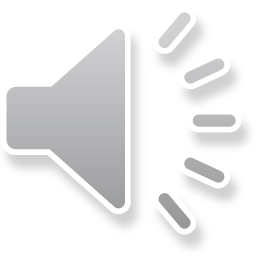 Στρατηγική και 
περίληψη (S)
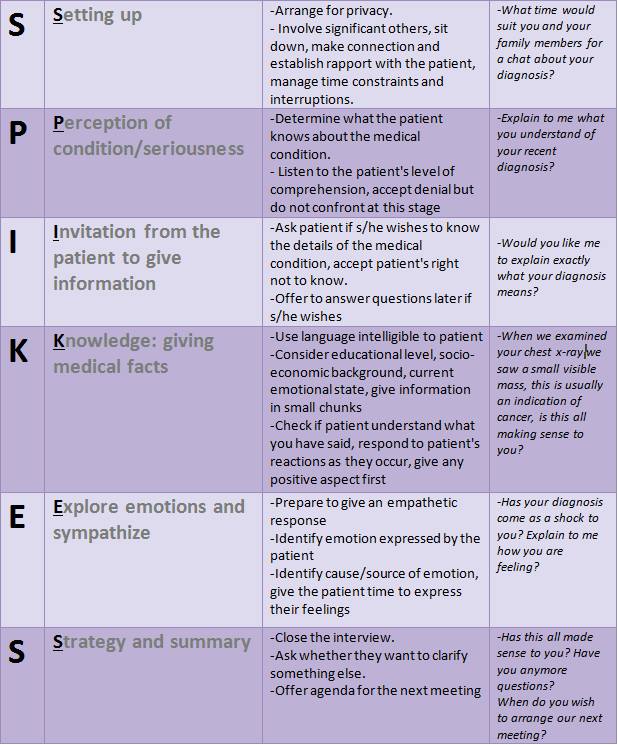 Περιβάλλον (S)
Αντίληψη (P)
Πρόσκληση (Ι)
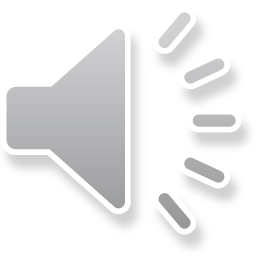 Ενσυναίσθηση (Ε)
Γνώση (K)
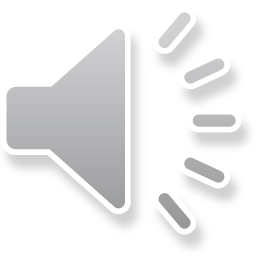 Στρατηγική και 
περίληψη (S)
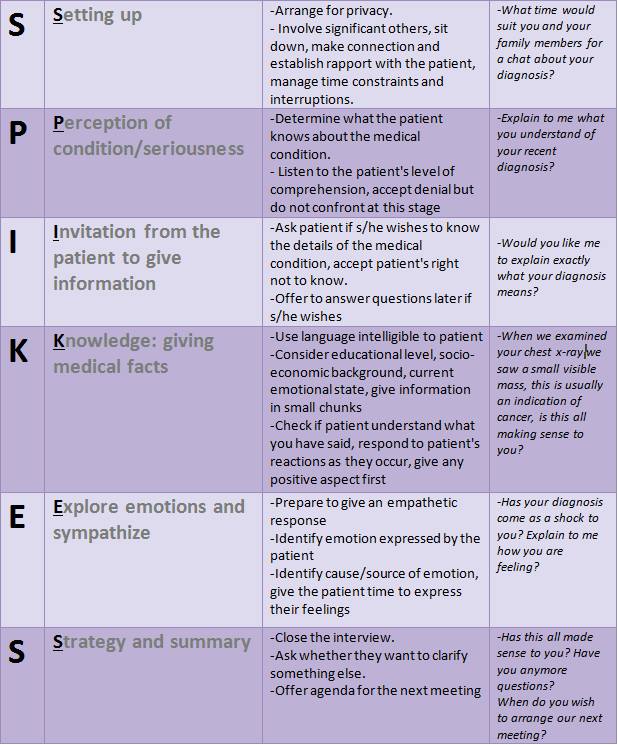 Περιβάλλον (S)
Αντίληψη (P)
Πρόσκληση (Ι)
Γνώση (K)
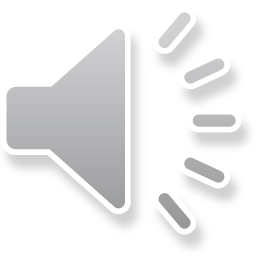 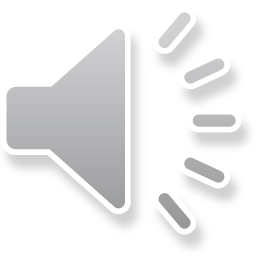 Στρατηγική και 
περίληψη (S)
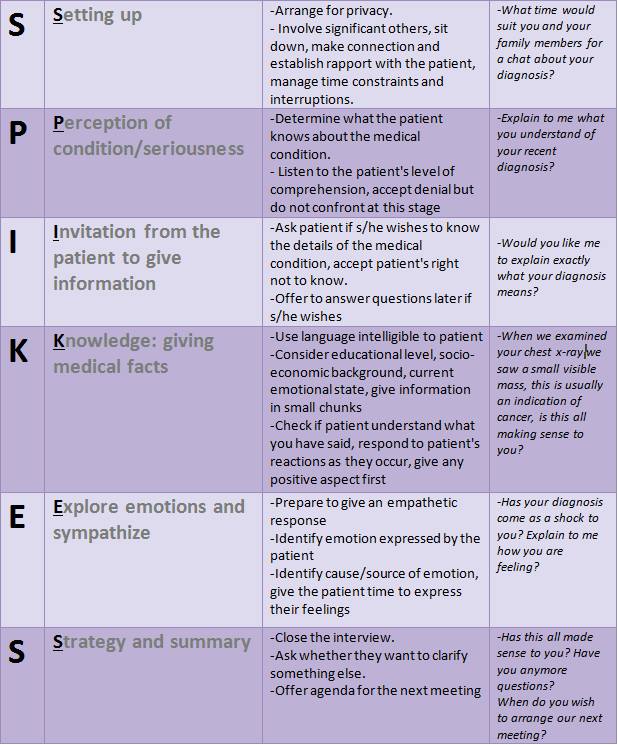 Ενσυναίσθηση (Ε)
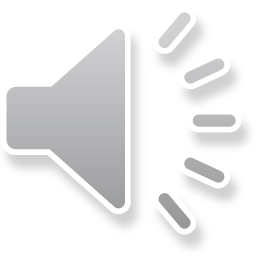 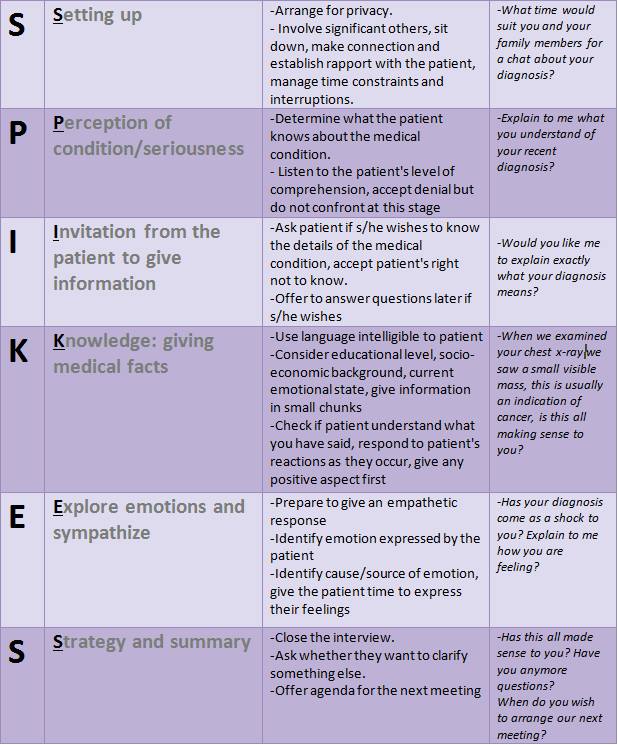 Στρατηγική και 
περίληψη (S)
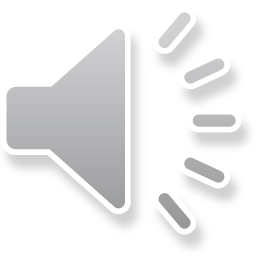 ΕΦΗΜΕΡΙΣ ΤΗΣ ΚΥΒΕΡΝΗΣΕΩΣ
ΤΗΣ ΕΛΛΗΝΙΚΗΣ ΔΗΜΟΚΡΑΤΙΑΣ
ΤΕΥΧΟΣ ΠΡΩΤΟ Αρ. Φύλλου 287
28 Νοεμβρίου 2005
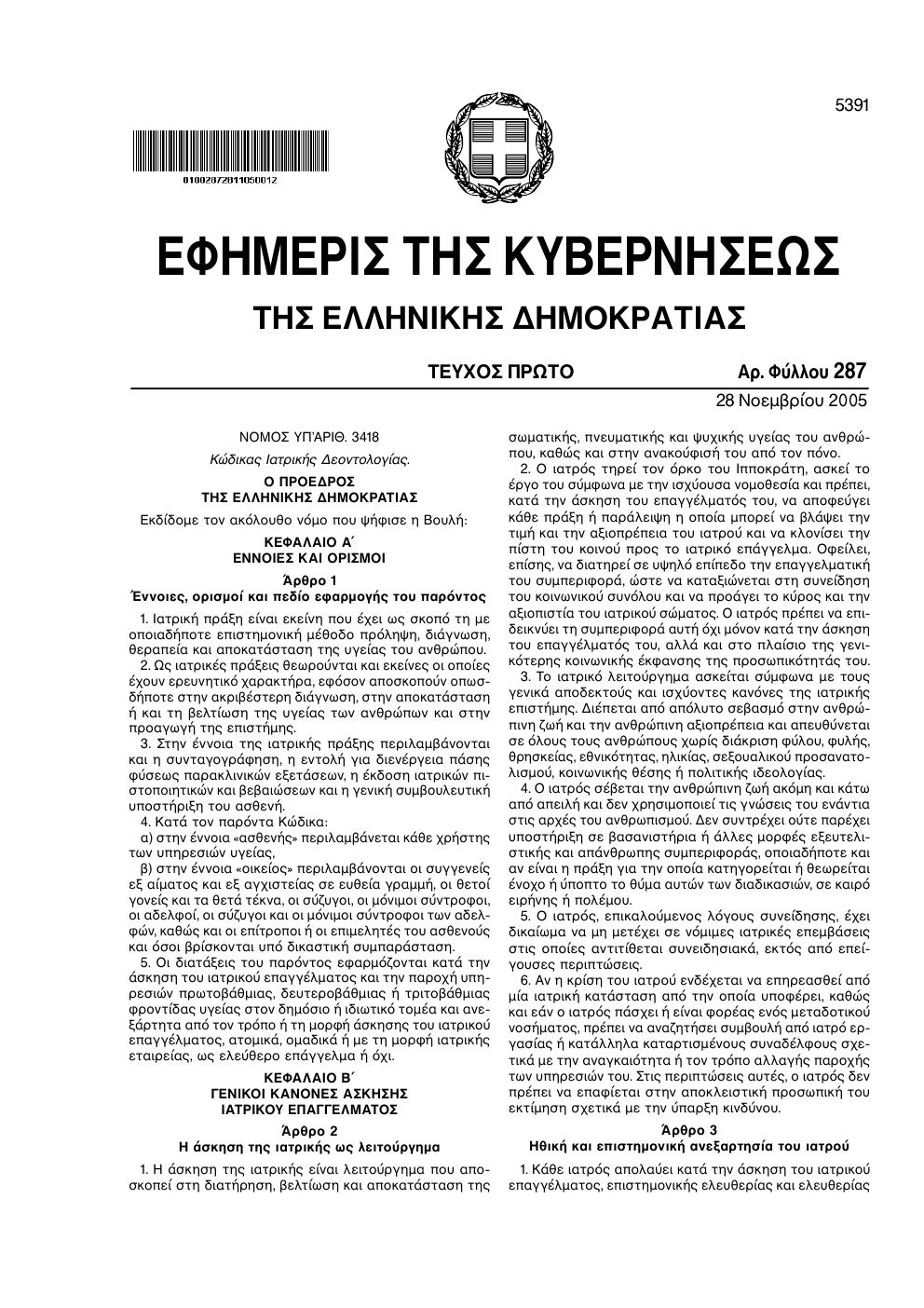 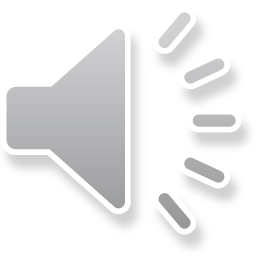 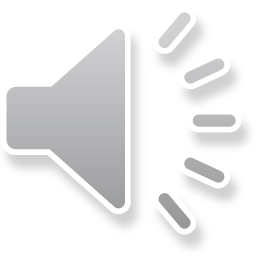 Άρθρο 11 - Νόμος 3418/2005 - Υποχρέωση ενημέρωσης
Ο ιατρός έχει καθήκον αληθείας προς τον ασθενή. 
‣Οφείλει να ενημερώνει πλήρως και κατανοητά τον ασθενή για την πραγματική κατάσταση της υγείας του, το περιεχόμενο και τα αποτελέσματα της προτεινόμενης ιατρικής πράξης, τις συνέπειες και τους ενδεχόμενους κινδύνους ή επιπλοκές από την εκτέλεσή της, τις εναλλακτικές προτάσεις, καθώς και για τον πιθανό χρόνο αποκατάστασης, έτσι ώστε ο ασθενής να μπορεί να σχηματίζει πλήρη εικόνα των ιατρικών, κοινωνικών και οικονομικών παραγόντων και συνεπειών της κατάστασής του και να προχωρεί, ανάλογα, στη λήψη αποφάσεων.
 ‣Ο ιατρός σέβεται την επιθυμία των ατόμων τα οποία επιλέγουν να μην ενημερωθούν. Στις περιπτώσεις αυτές, ο ασθενής έχει δικαίωμα να ζητήσει από τον ιατρό να ενημερώσει αποκλειστικά άλλο ή άλλα πρόσωπα, που ο ίδιος θα υποδείξει, για την κατάσταση της υγείας του, το περιεχόμενο και τα αποτελέσματα της προτεινόμενης ιατρικής πράξης, τις συνέπειες ή και τους κινδύνους από την εκτέλεσή της, καθώς και για το βαθμό πιθανολόγησής τους.
 Λόγω της συσχέτισης του καθήκοντος διαφώτισης του ασθενούς με την αρχή της ανθρώπινης αυτονομίας, ο νόμος κατοχυρώνει το δικαίωμα του ασθενούς να μη γνωρίζει. Επομένως, η άρνηση του ενδιαφερομένου να ενημερωθεί ερμηνεύεται με γνώμονα το σεβασμό της αυτονομίας του ασθενούς που προτιμά την άγνοια, επειδή η γνώση θα τον άγχωνε και θα του δημιουργούσε περισσότερα προβλήματα από την ενδεχόμενη απόκρυψή της.
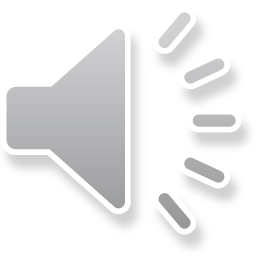 Άρθρο 12 - Νόμος 3418/2005 - Συναίνεση του ενημερωμένου ασθενή
►Ο ιατρός δεν επιτρέπεται να προβεί στην εκτέλεση οποιασδήποτε ιατρικής πράξης χωρίς την προηγούμενη συναίνεση του ασθενή.
►Προϋποθέσεις της έγκυρης συναίνεσης του ασθενή είναι οι ακόλουθες:
α) Να παρέχεται μετά από πλήρη, σαφή και κατανοητή ενημέρωση, σύμφωνα με το προηγούμενο άρθρο.
β) Ο ασθενής να έχει ικανότητα για συναίνεση.
αα) Αν ο ασθενής είναι ανήλικος, η συναίνεση δίδεται από αυτούς που ασκούν τη γονική μέριμνα ή έχουν την επιμέλειά του. Λαμβάνεται, όμως, υπόψη και η γνώμη του, εφόσον ο ανήλικος, κατά την κρίση του ιατρού, έχει την ηλικιακή, πνευματική και συναισθηματική ωριμότητα να κατανοήσει την κατάσταση της υγείας του, το περιεχόμενο της ιατρικής πράξης και τις συνέπειες ή τα αποτελέσματα ή τους κινδύνους της πράξης αυτής. Στην περίπτωση της παραγράφου 3 του άρθρου 11 απαιτείται πάντοτε η συναίνεση των προσώπων που ασκούν τη γονική μέριμνα του ανηλίκου.
ββ) Αν ο ασθενής δεν διαθέτει ικανότητα συναίνεσης, η συναίνεση για την εκτέλεση ιατρικής πράξης δίδεται από τον δικαστικό συμπαραστάτη, εφόσον αυτός έχει ορισθεί. Αν δεν υπάρχει δικαστικός συμπαραστάτης, η συναίνεση δίδεται από τους οικείους του ασθενή. Σε κάθε περίπτωση, ο ιατρός πρέπει να προσπαθήσει να εξασφαλίσει την εκούσια συμμετοχή, σύμπραξη και συνεργασία του ασθενή, και ιδίως εκείνου του ασθενή που κατανοεί την κατάσταση της υγείας του, το περιεχόμενο της ιατρικής πράξης, τους κινδύνους, τις συνέπειες και τα αποτελέσματα της πράξης αυτής.
γ) Η συναίνεση να μην είναι αποτέλεσμα πλάνης, απάτης ή απειλής και να μην έρχεται σε σύγκρουση με τα χρηστά ήθη.
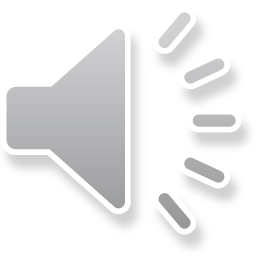